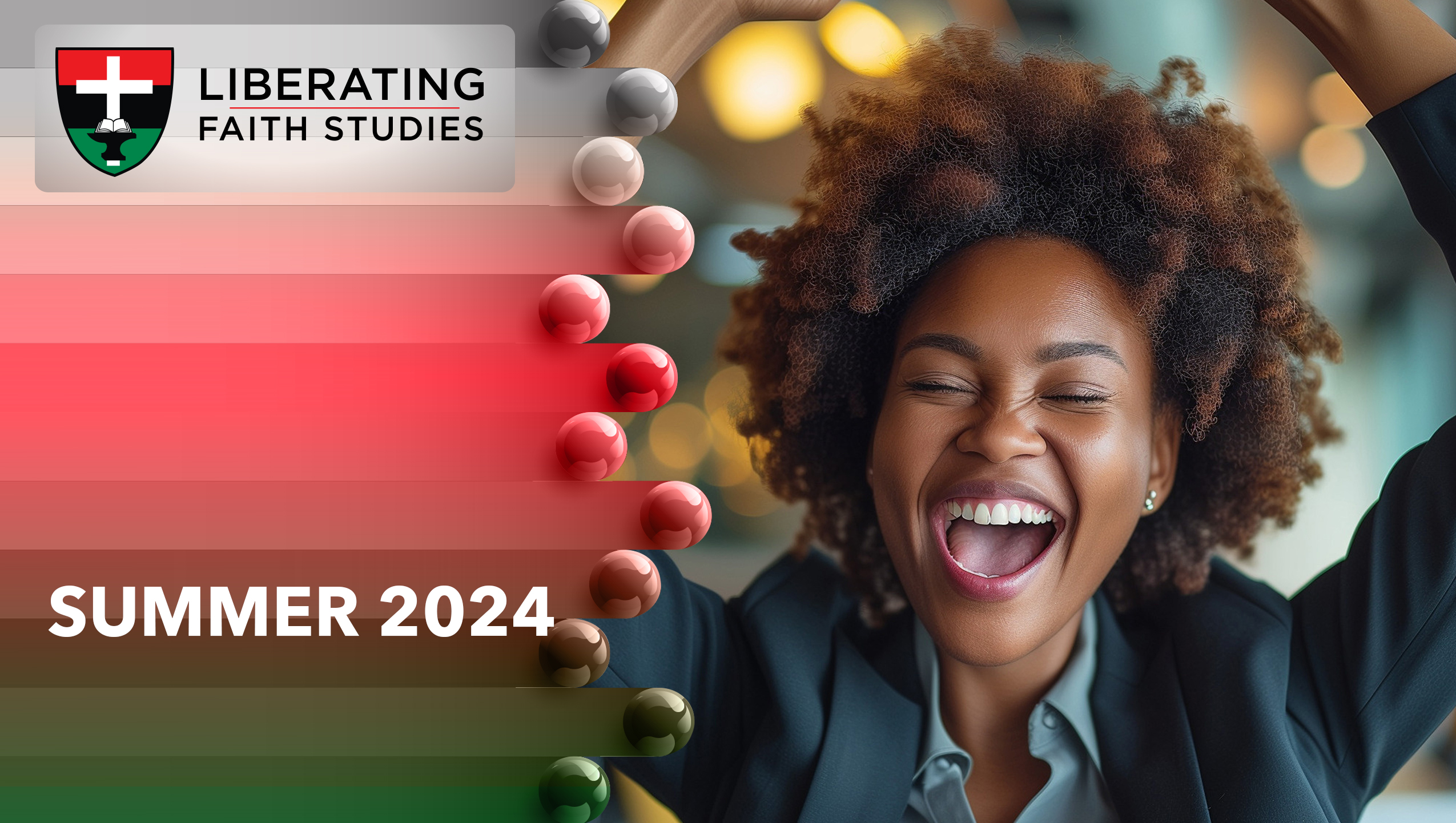 LESSON 7:  JULY 14
The Faithfulness of Hope

Focus Scripture: 71:12-21

Key Verse: I will hope continually and will praise you yet more and more. Psalm 71:14 (NRSV UE)
Psalm 71:12-21(NRSV UE)
12	O God, do not be far from me; O my God, make haste to help me!
13	Let my accusers be put to shame and consumed; let those who seek to hurt me be covered with scorn and disgrace.
14	But I will hope continually and will praise you yet more and more.
15	My mouth will tell of your righteous acts, of your deeds of salvation all day long, though their number is past my knowledge.
16	I will come praising the mighty deeds of the Lord God; I will praise your righteousness, yours alone.
17	O God, from my youth you have taught me, and I still proclaim your wondrous deeds.
18	So even to old age and gray hairs, O God, do not forsake me, until I proclaim your might to all the generations to come. Your power
19	and your righteousness, O God, reach the high heavens. You who have done great things, O God, who is like you?
20	You who have made me see many troubles and calamities will revive me again; from the depths of the earth you will bring me up again.
21	You will increase my honor and comfort me once again.
Key Terms
Hope – To cherish or desire often with great anticipation, to want something to happen or be true.
Psalmist (sawlm-ist) – In the biblical sense, the writer of psalms.
Your title here
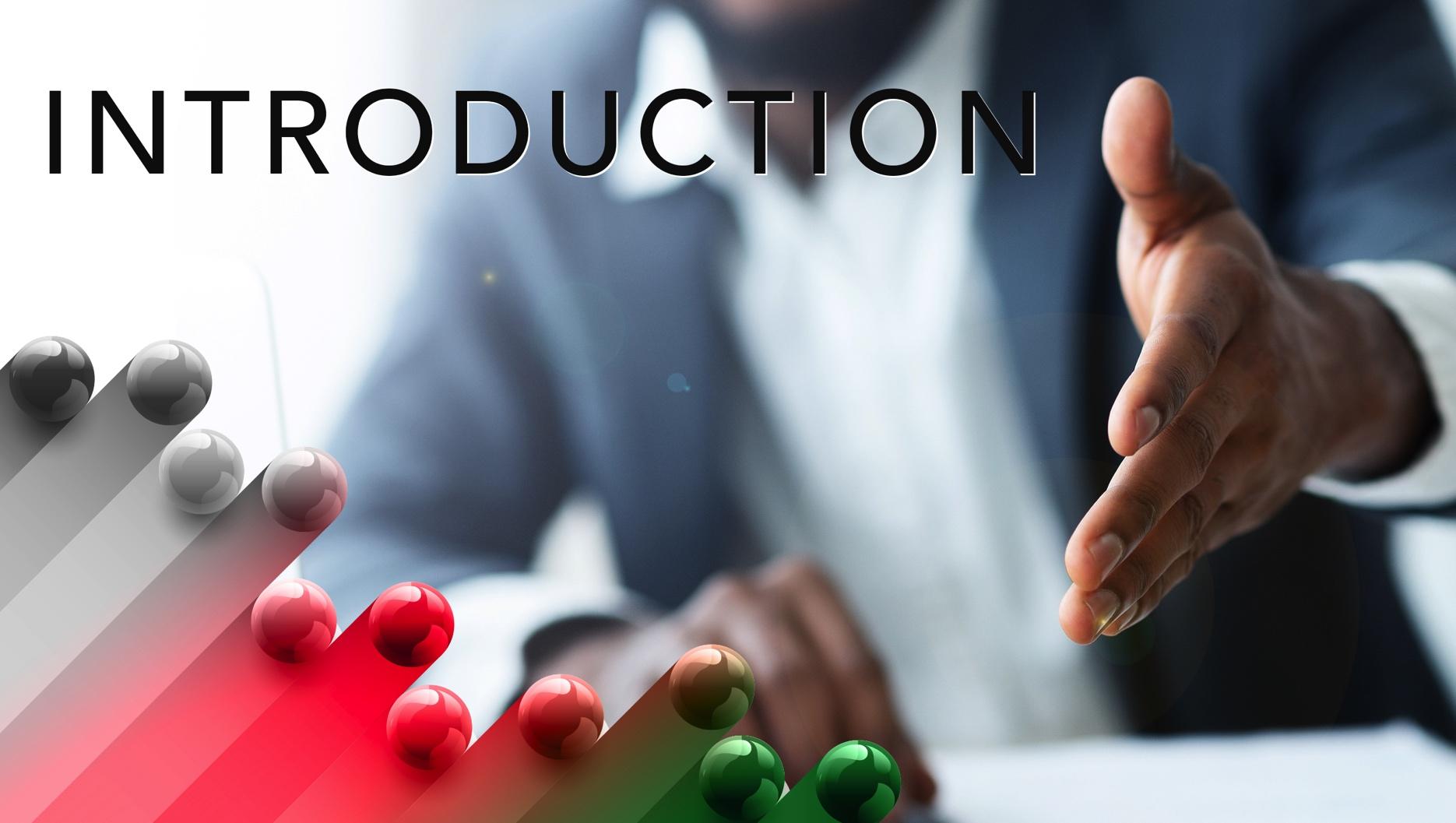 Our interpretation of past events profoundly influences our experience of the present. What helps us interpret past and present situations in ways that are beneficial to us and others? In today’s lesson passage, Psalm 71, the poet’s hope is maintained by continual praise for God’s past acts of faithfulness and love. Praise seems to build on itself; and, hope grows. Hope inspired by this way differs greatly from hope that is inspired solely by standards and principles of the world. How is your hope inspired and maintained?
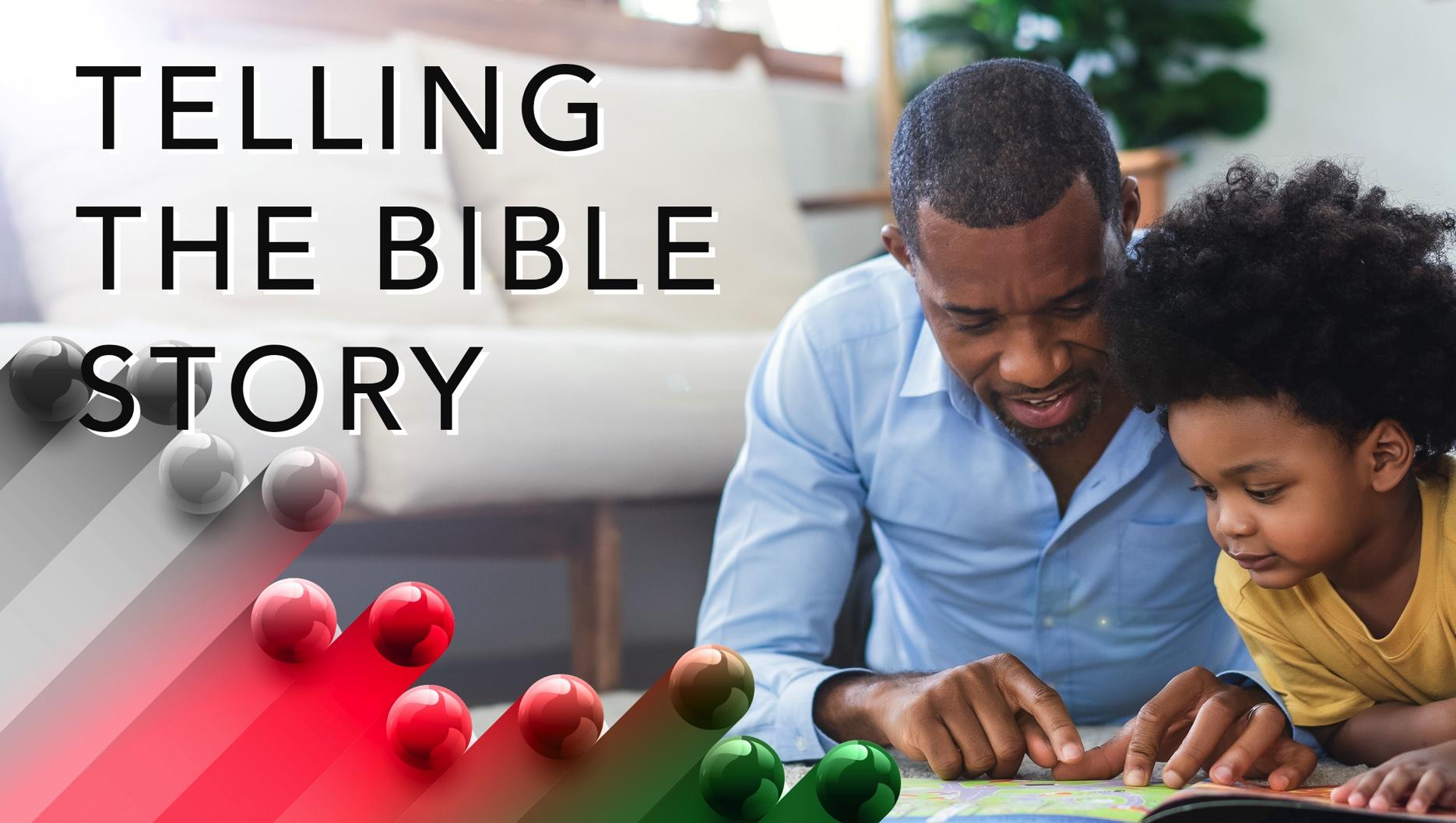 Psalm 71 is a continuation of prayers that express a profound hope in the power and desire of God to help those who honestly put their trust totally in God. This section of psalms expresses lament, whether individual or collective. These psalms call attention to the constant need for self-examination, repentance, and hopeful action. This psalm continues our study of lament from last week. In this psalm there is a seeking of God for help during hard times. It might have been set to music and sung before an assembly in the temple.
A wonderful serenity has taken possession
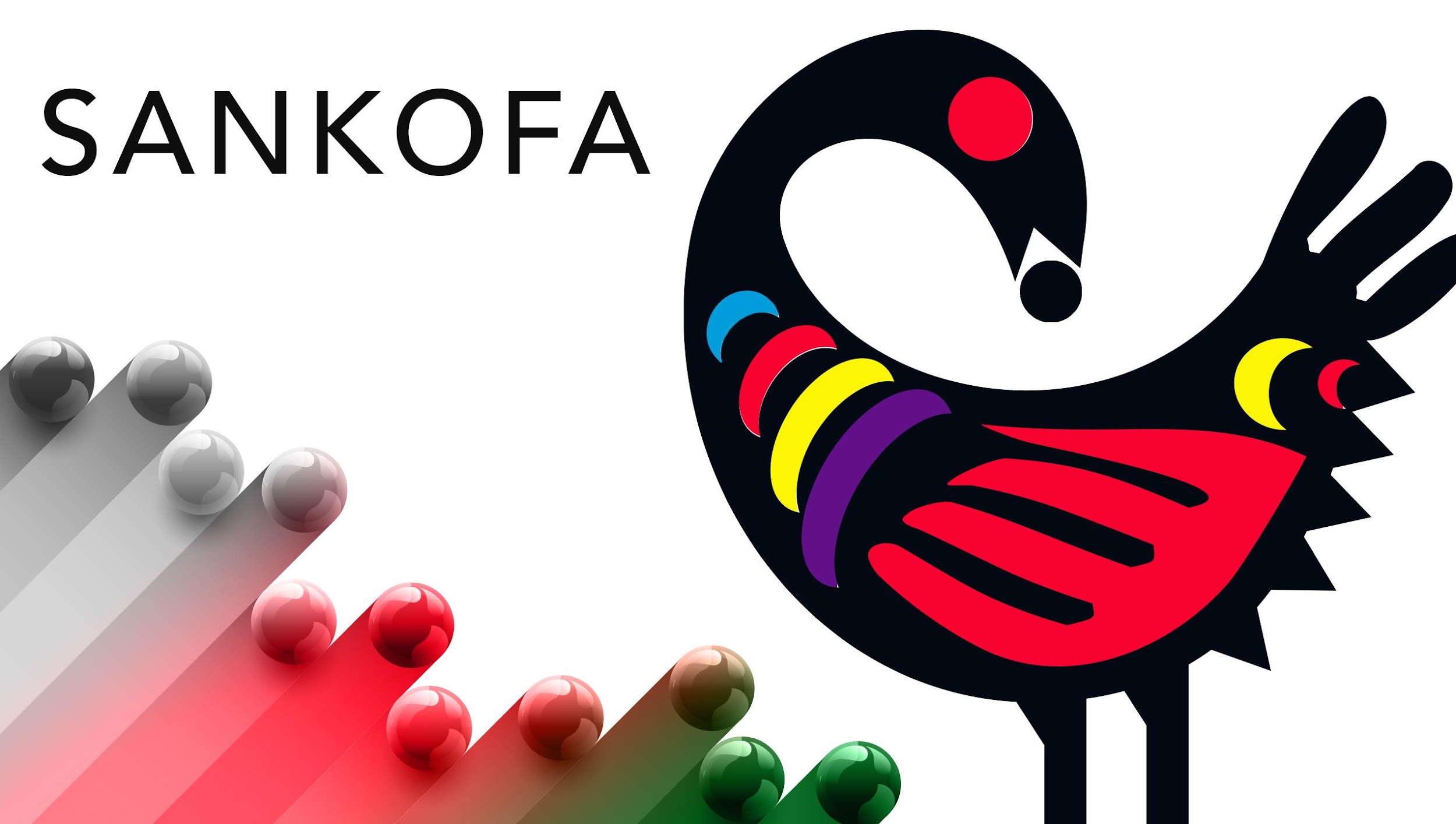 Anthony Ray Hinton (born June 1, 1956) is an African American activist, writer, and author who was wrongly convicted of the 1985 murders of two fast food restaurant managers in Birmingham, Alabama. He was sentenced to death and held on the state’s death row for 28 years before his 2015 release. In 2014, the Supreme Court of the United States unanimously overturned his conviction on appeal, after which the state dropped all charges against him.
A wonderful serenity has taken possession
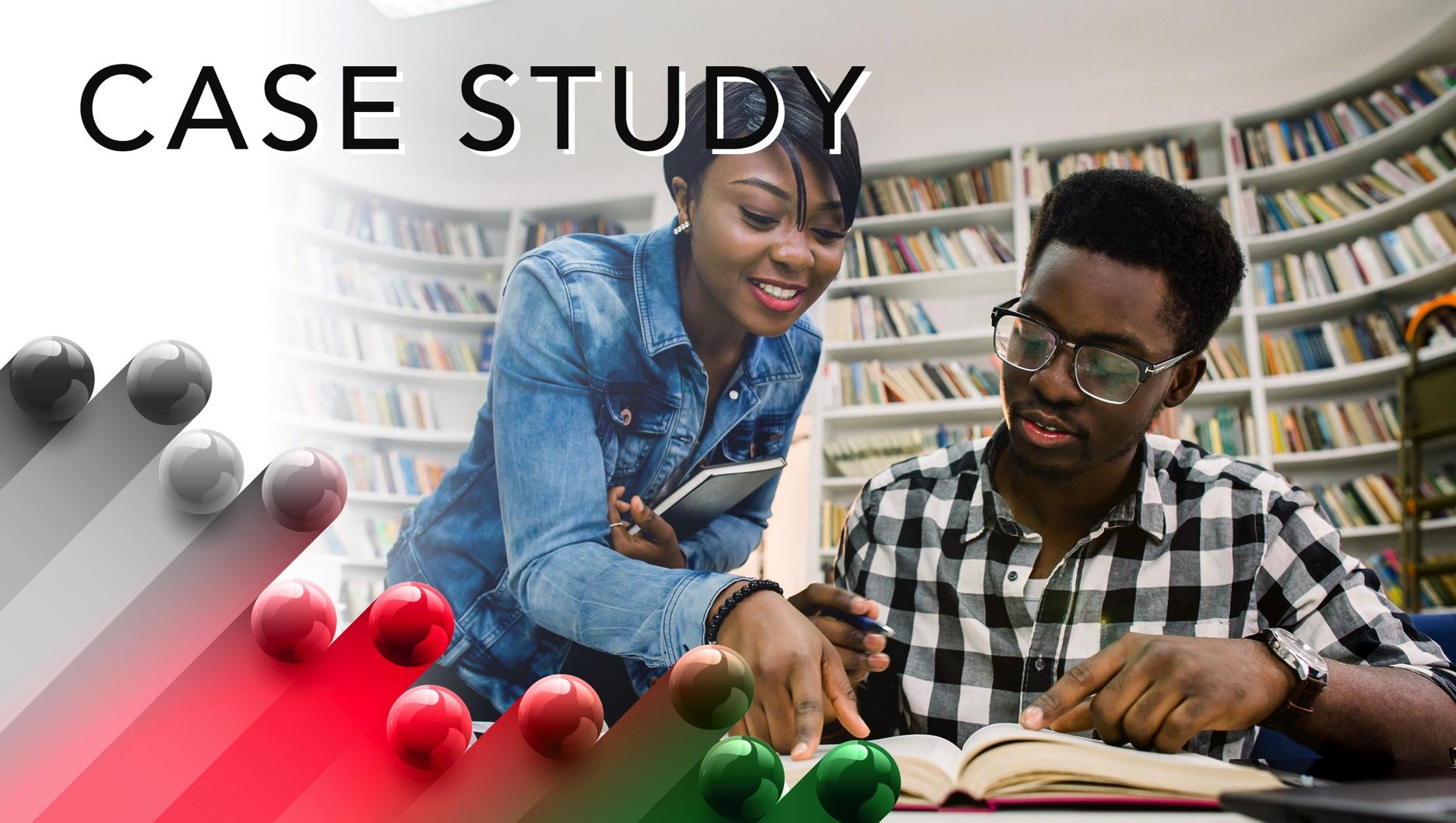 The researchers and scientists have realized what the psalmist understood millennia ago, hope matters.

Researchers have identified different types of hope. While we do not have the space here to delve deeply into each type, we highlight the different types here as part of our study.
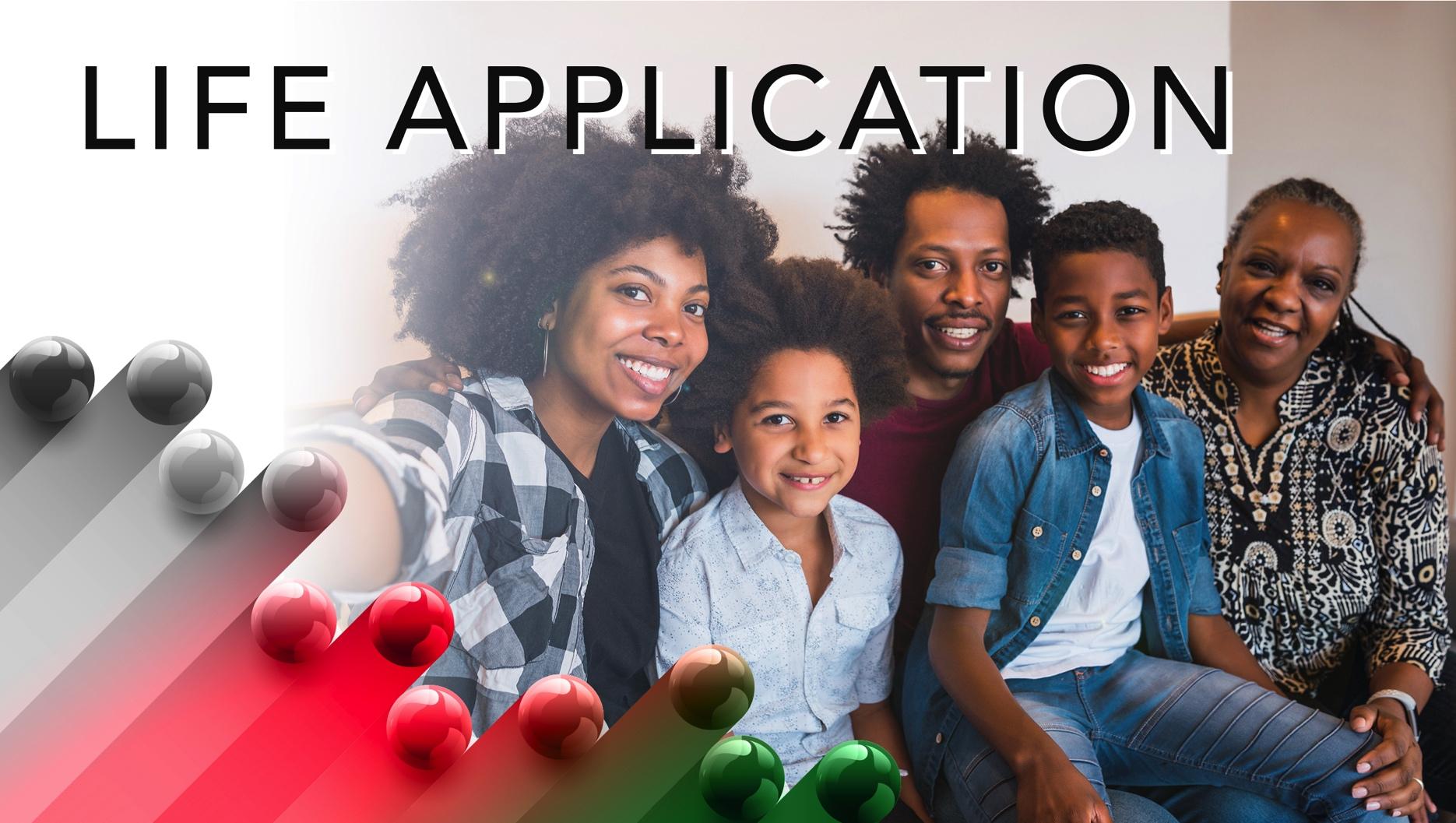 The questions of the previous section of the lesson effectively lead us into our life application. Actions can fuel hope. In turn, hope can fuel actions. It is a life-giving cycle. For the psalmist, memories of God’s actions inspire praise which in turn inspires hope. This praise and hope gives the psalmist the boldness to offer lament, state deep needs, and ask a faithful God for help. We must practice such a prayer and worship life so that we can do the same.
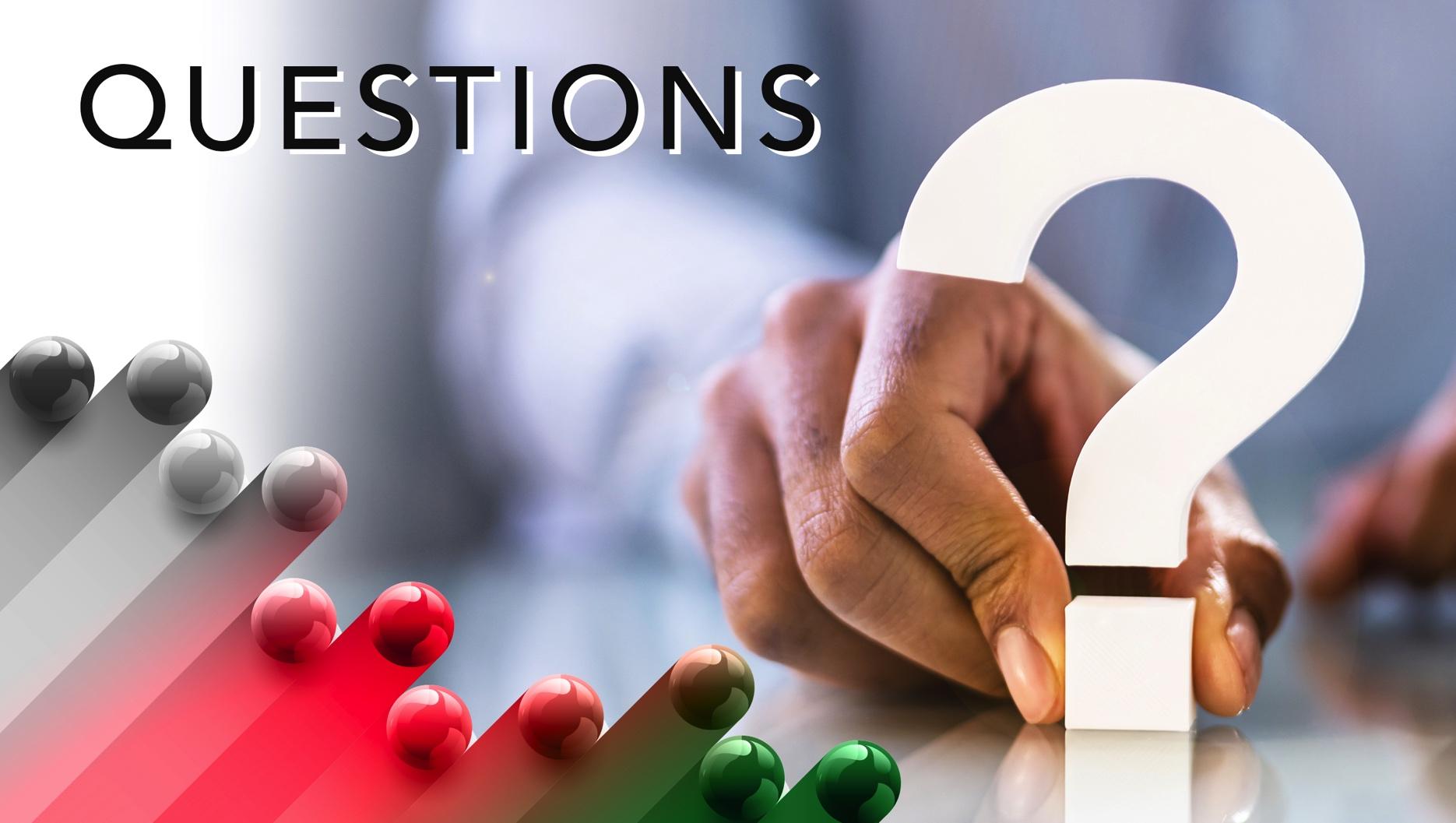 1.	What does Christian hope look like? Feel like? How is it recognizable?
2. 	What do you most fear or are you most concerned about growing older: (a) failing health (b) failing mind (c) becoming dependent (d) death of family members and friends (e) your own death?
3. 	What experience with God in the past gives you confidence now that God will be with you in the future?
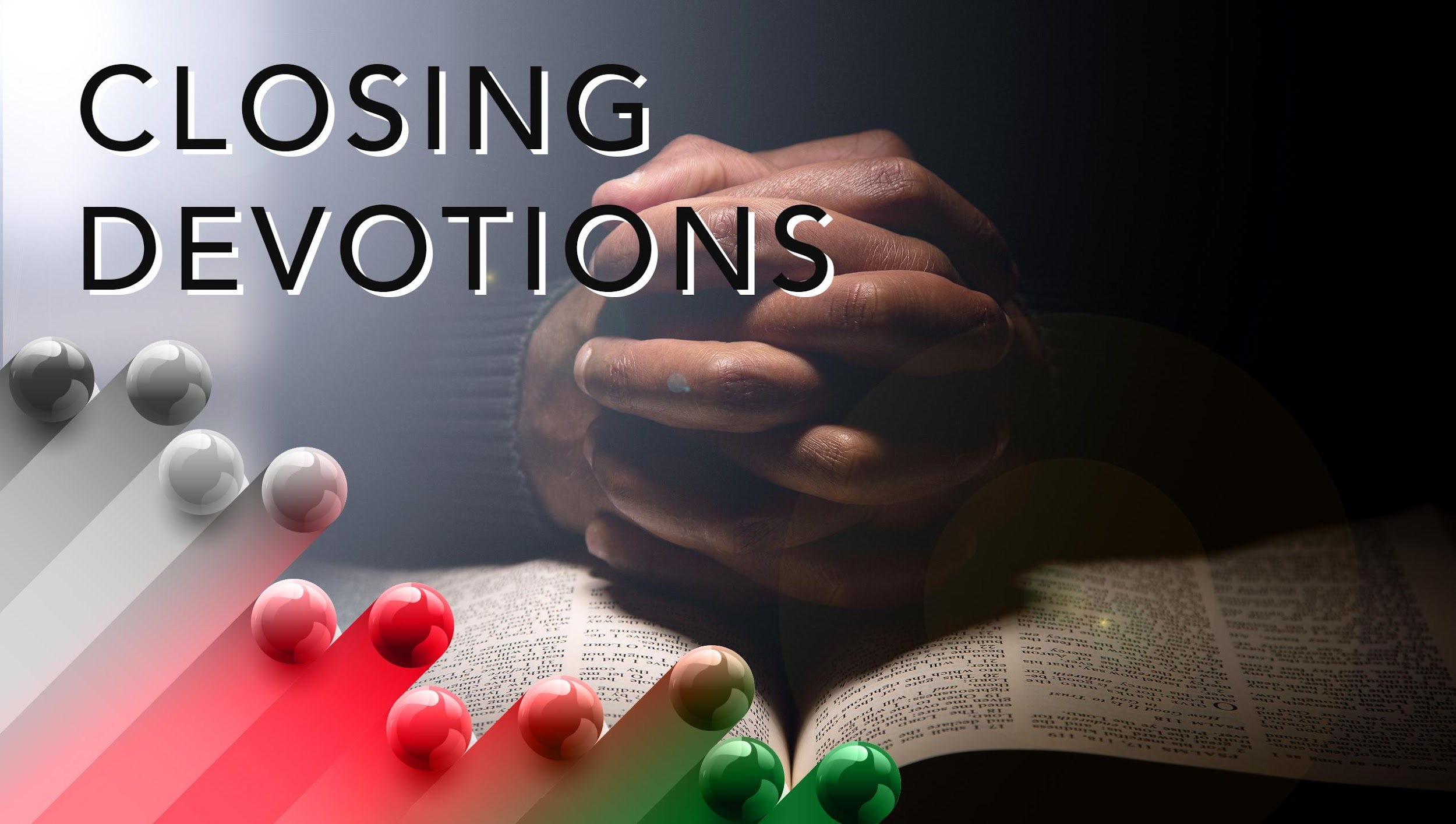 Closing Hymn: “My Hope Is Built” (AME Hymnal #364) 

Closing Prayer: Father God, we thank you for these messages of hope. We praise you for having sent Jesus to live and walk as we do, and yet to show us how to do so without sinning! He has shown us the way. We pray for strength, and when we falter or stray from the path you have set before us, please forgive us and gently bring us back to start over in accordance with your will. In the name of Jesus, we pray. Amen.